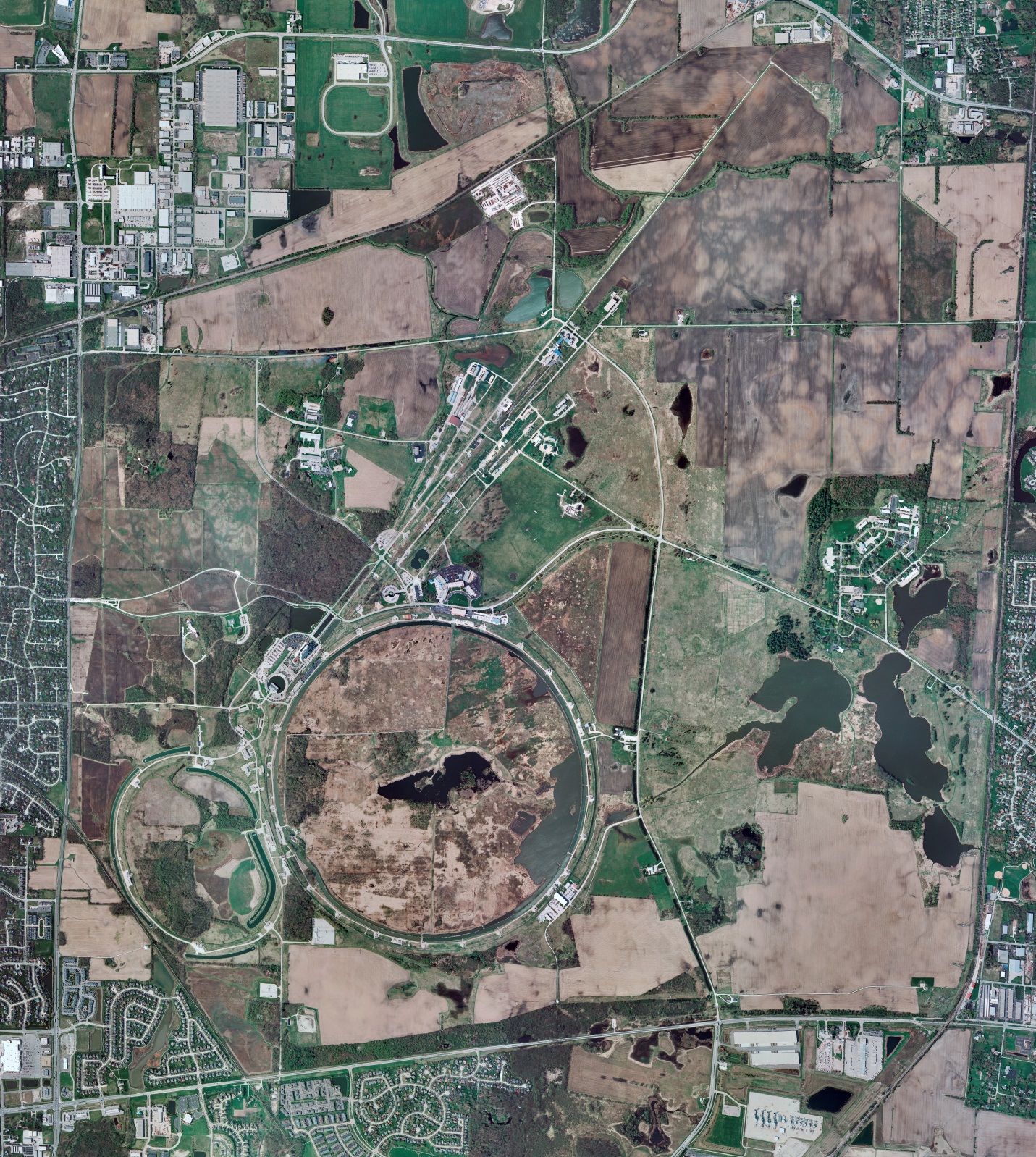 CMTF: SCP was cooled down and stable
 CMTS:  HECM26 at RT with planned cooldown next week
          PIP2IT:   South Stand being modified for SSR2 pCM
         North Stand empty
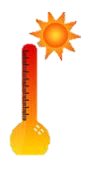 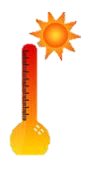 MCTF  cryo system cold with 3 compr and 2 Fridges online
MDB/HTS: at RT
 MDB/STC: at 2 K 
  MDB Magnet: at RT
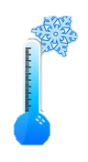 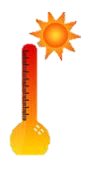 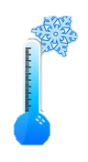 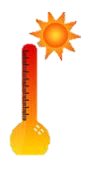 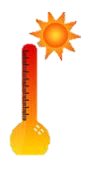 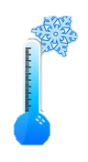 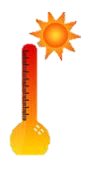 NML/FAST: Cryo system is shut down and isolated for extended shutdown period 
CC1: at RT
 CC2: at RT
  CM: at RT
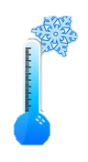 IB1: cryo system cold using ALAT CBx and running fine
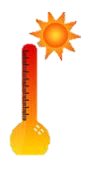 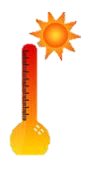 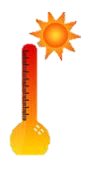 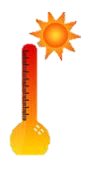 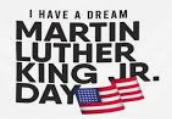 Muon Campus: at RT with comprs off and system depressurized; LN2 system at RT; g-2 Expt Hall at ODH=0 (not ODH area)
Misc: …MR service bldg. temperatures need vigilance against frozen water during intermittent power outages.
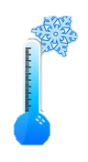 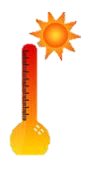